N7 - Nuclear Chemistry
Target:  I can describe different types of radioactive decay, and can write nuclear equations to show how the decay reactions take place.
PART 1 - CONCEPTS
Introduction to Nuclear Chemistry
The study of the structure of atomic nuclei and the changes they undergo.
Nuclear Atomic SymbolsYou already know this, don’t write
A chemical symbol looks like…
mass #
Remember…to find # of neutrons, subtract mass # - atomic #
14
C
atomic #
6
Chemical vs. Nuclear Reactions
Chemical vs. Nuclear Reactions
Chemical vs. Nuclear Reactions
Chemical vs. Nuclear Reactions
Chemical vs. Nuclear Reactions
Nuclear Reactions
Isotopes of one element are changed                        into isotopes of another element
 Contents of the nucleus change
 Large amounts of energy released
Uses of Nuclear Reactions
Uncontrolled reactions are dangerous, but when used properly they can be useful!
 Power plants
 Tracking chemical reactions and biological processes
 Radiation therapy for cancer
 Determining the age of dead plants/animals, or even rocks.
Nuclear Fission
Splitting of a nucleus
 Chain Rxn – one released particle sets                   off another atom, keeps happening
 Nuclear Reactor – controlled situation, energy                              released slowly
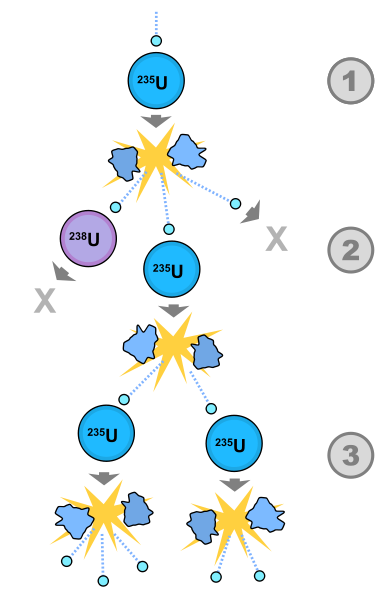 Nuclear Fission
Nuclear Fission (don’t need to write this)
1st controlled nuclear reaction in December 1942.  
1st uncontrolled nuclear explosion occurred July 1945.
Examples – atomic bomb, current nuclear power plants
Nuclear Fusion
Combining nuclei
 Doesn’t normally happen  (+ and + repel)
 Pros – Inexpensive, no radioactive waste
 Cons – Hard to control, large startup energy
 Examples – stars, hydrogen bomb, future                    nuclear power plants
Nuclear Stability
Nuclear Stability
What keeps nuclei together? Why do they fall apart?
STRONG FORCE! – Holds the nucleus together, even though the protons want to repel each other. 
Too many neutrons? – Strong force wont be strong enough, like a rubber band that is stretched too far…it will break!
When it breaks, particles come flying out of the nucleus!
Too many neutrons = radioactive!
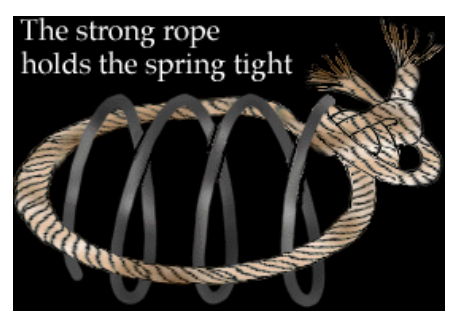 Band of Stability and Island of Stability
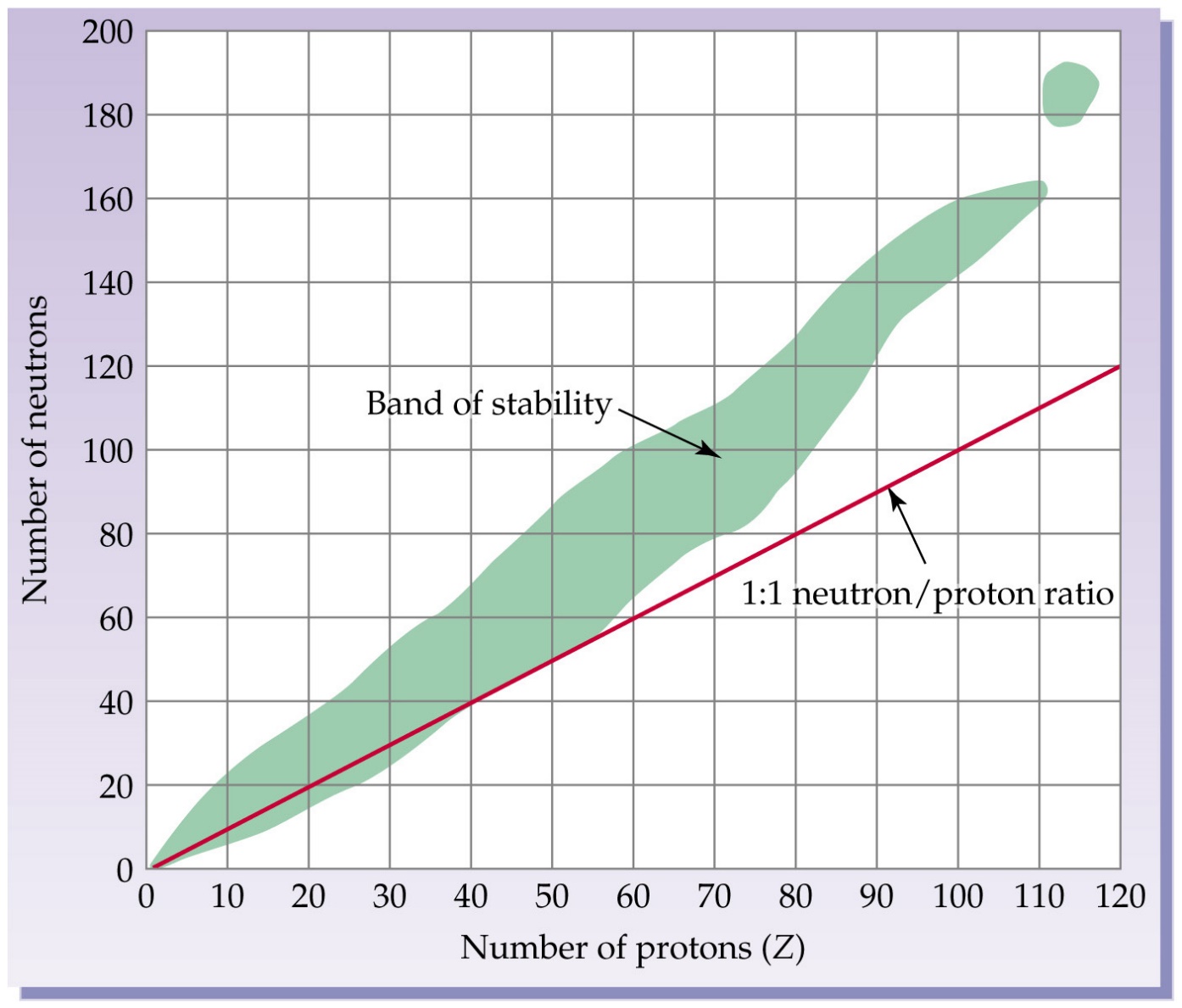 Type of Decay:  Alpha Decay
When an unstable nucleus emits a particle composed of two protons and two neutrons
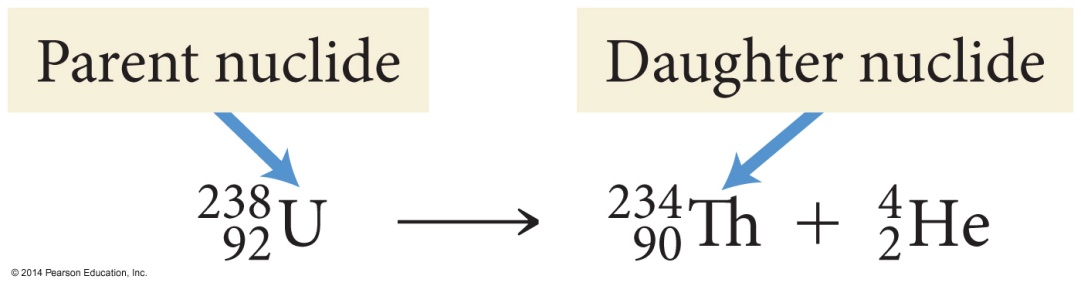 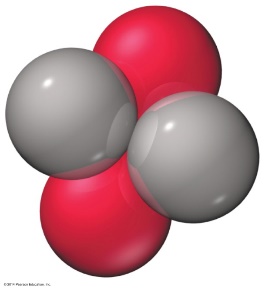 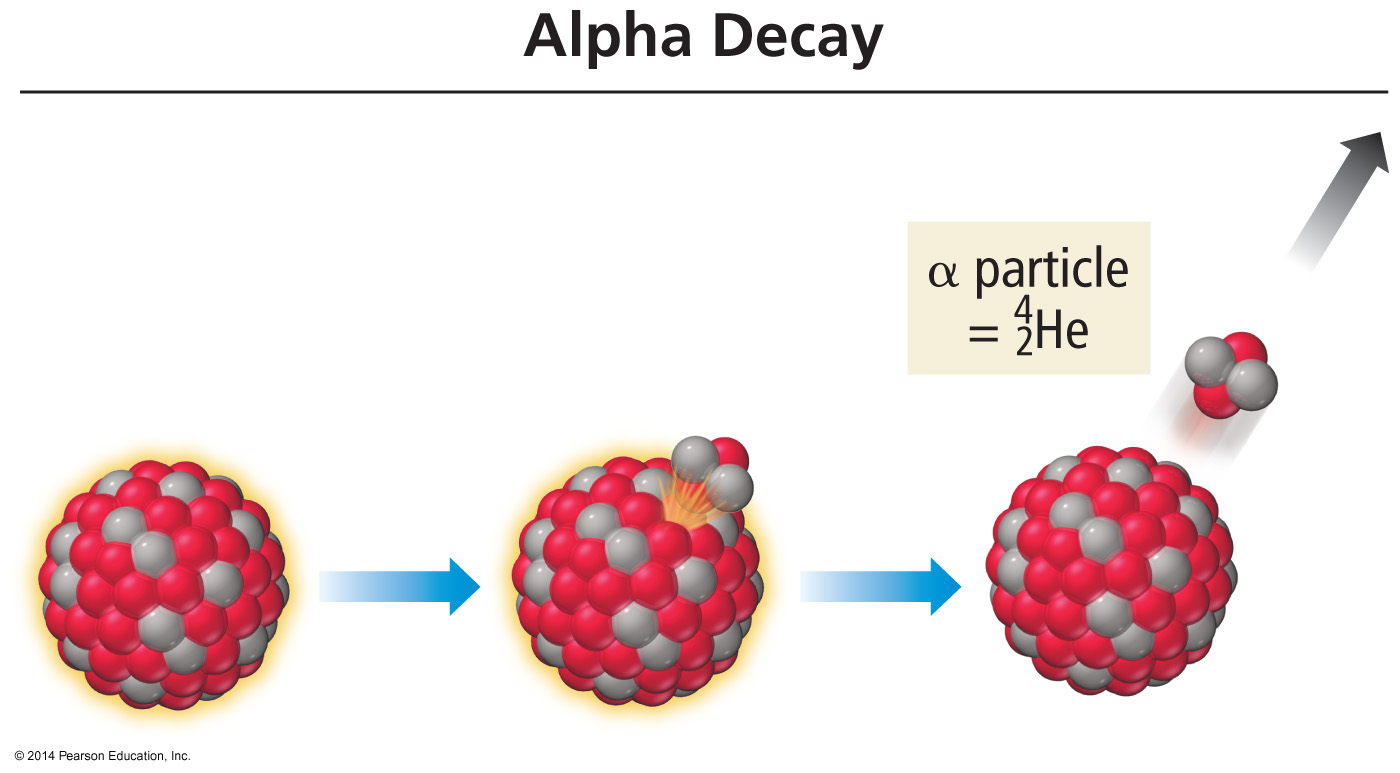 Alpha decay is limited to VERY large, nuclei such as those in heavy metals.
Alpha radiation
4
2
Type of Decay - Beta Decay
When an unstable nucleus emits an electron
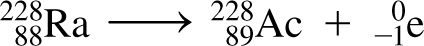 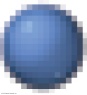 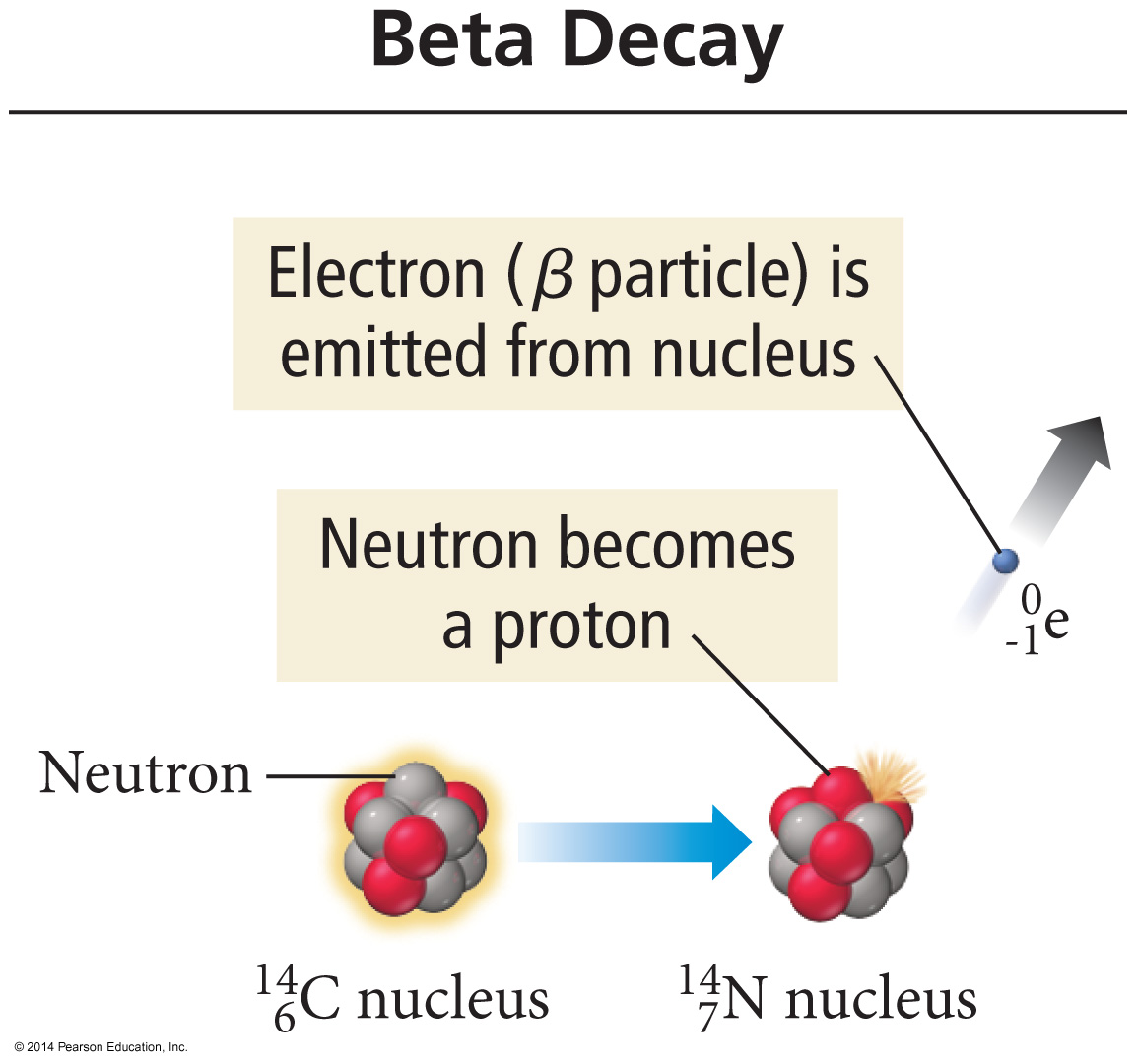 Beta decay converts a neutron into a proton.
Beta radiation
Type of Decay - Positron Emission
Like a beta particle, but has a charge of +1
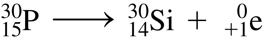 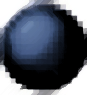 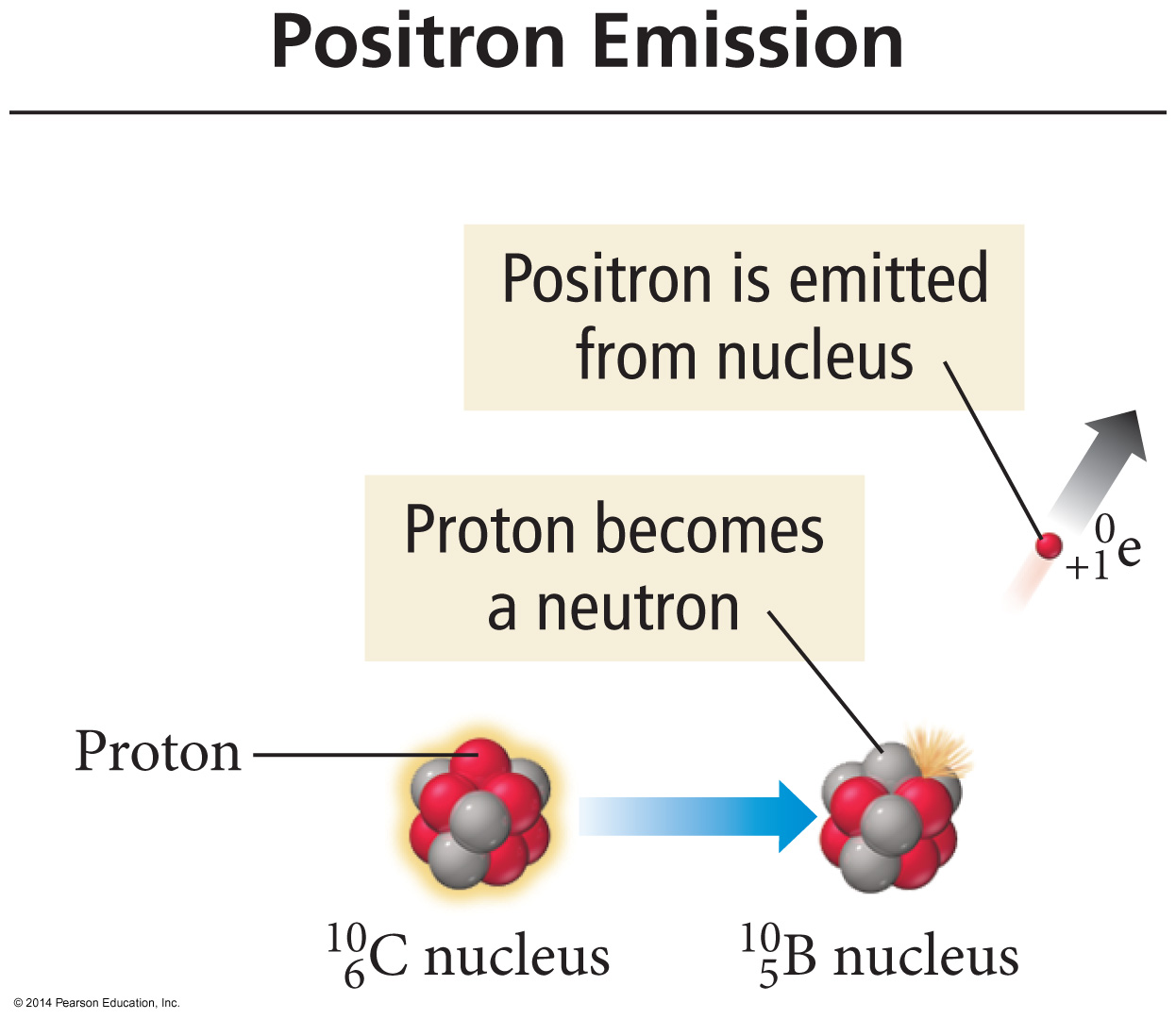 Positrons result from a proton changing into a neutron.
Type of Decay - Gamma Emission
High energy photons.

No loss of particles from the nucleus

Usually after the nucleus undergoes some other type of decay and the remaining particles rearrange
*
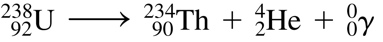 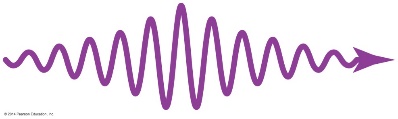 Gamma radiation
PART 2 –BALANCED NUCLEAR EQUATIONS
Nuclear Equations
Mass numbers and atomic numbers are conserved.
We can use this fact to determine the identity of a daughter nuclide if we know the parent and type of decay.
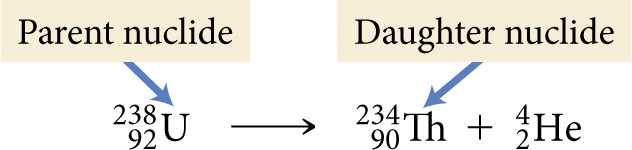 Example 1: Write the nuclear equation for the radioactive decay of polonium – 210 by alpha emission.
Step 1: Write the element that you are starting with.
Mass #
Atomic #
210
Po
84
Example 1: Write the nuclear equation for the radioactive decay of polonium – 210 by alpha emission.
Step 2: Draw the arrow.
Mass #
Atomic #
210
Po
84
Example 1: Write the nuclear equation for the radioactive decay of polonium – 210 by alpha emission.
Step 3: Write the alpha particle.
Mass #
Atomic #
210
4
Po
He
84
2
Example 1: Write the nuclear equation for the radioactive decay of polonium – 210 by alpha emission.
Step 4: Determine other product (ensuring everything is balanced).
Mass #
206
Pb
82
Atomic #
210
4
Po
He
84
2
Example 2: Write the nuclear equation for the radioactive decay of radium – 226 by alpha emission.
Step 1: Write the element that you are starting with.
Mass #
Atomic #
226
Ra
88
Example 2: Write the nuclear equation for the radioactive decay of radium – 226 by alpha emission.
Step 2: Draw the arrow.
Mass #
Atomic #
226
Ra
88
Example 2: Write the nuclear equation for the radioactive decay of radium – 226 by alpha emission.
Step 3: Write the alpha particle.
Mass #
Atomic #
226
4
He
Ra
88
2
Example 2: Write the nuclear equation for the radioactive decay of radium – 226 by alpha emission.
Step 4: Determine other product (ensuring everything is balanced).
Mass #
222
Rn
86
Atomic #
226
4
He
Ra
88
2
Example 3: Write the nuclear equation for the radioactive decay of zirconium – 97 by beta decay.
Step 1: Write the element that you are starting with.
Mass #
Atomic #
97
Zr
40
Example 3: Write the nuclear equation for the radioactive decay of zirconium – 97 by beta decay.
Step 2: Draw the arrow.
Mass #
Atomic #
97
Zr
40
Example 3: Write the nuclear equation for the radioactive decay of zirconium – 97 by beta decay.
Step 3: Write the beta particle.
Mass #
Atomic #
97
e
Zr
0
40
-1
Example 3: Write the nuclear equation for the radioactive decay of zirconium – 97 by beta decay.
Step 4: Determine other product (ensuring everything is balanced).
Mass #
97
Nb
41
Atomic #
97
e
Zr
0
40
-1
Example 4: What type of decay is it when carbon – 14 turns into nitrogen – 14 ?
Step 1: Write the element that you are starting with.
Mass #
Atomic #
14
C
6
Example 4: What type of decay is it when carbon – 14 turns into nitrogen – 14 ?
.
Step 2: Draw the arrow.
Mass #
Atomic #
14
C
6
Example 4: What type of decay is it when carbon – 14 turns into nitrogen – 14 ?
.
Step 3: Write the daughter product this time!
Mass #
14
N
7
Atomic #
14
C
6
Example 4: What type of decay is it when carbon – 14 turns into nitrogen – 14 ?
Step 4: Determine other product (ensuring everything is balanced).
Mass #
e
14
0
N
7
-1
Atomic #
14
C
6
Sometimes lots of parts! Still just adding/subtracting!
(2 x 1) + 235 = 237
(3 x 0) + 237 = 237
(2 x 0) + 92= 92
(3 x -1) + 95 = 92
By the way…This is called “neutron bombardment”
Sometimes lots of parts! Still just adding/subtracting!
0 + 218 = 218
218 + 0 = 218
(-1) + 85= 84
84 + 0 = 84
By the way…This is called “electron capture”
YouTube Link to Presentation
https://youtu.be/LrCO_eciSLQ